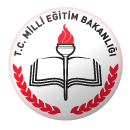 Destek Hizmetleri Genel Müdürlüğüİdari İşler Daire Başkanlığı
Mikail ŞENYİĞİT
Şube Müdürü
İdari İşler Koordinatörü
1
Resmi Yazışma Kuralları
YÖNETMELİK
2
Bakanlar Kurulunun 15.12.2014 tarih ve 2014/7074 sayılı Kararı 
Resmi Gazete’de 02.02.2015 tarihli ve 29255 sayı ile yayımlanmıştır.
18/10/2004 tarihli ve 2004/8125 sayılı Yönetmelik yürürlükten kaldırılmıştır.
2
Resmi Yazışma Kuralları
3
Amaç ve Kapsam
Fiziksel olarak yada elektronik imza kullanılarak yapılan resmi yazışmalara ilişkin kuralları belirlemek,
Bilgi, belge veya doküman alışverişinin hızlı ve güvenli bir şekilde yürütülmesini sağlamak

Bütün kamu kurum ve kuruluşlarını kapsar
3
Resmi Yazışma Kuralları
TANIMLAR
4
Aidiyet Zinciri: Belgenin hazırlanmasından tasfiyesine kadar olan süreç
Belge: Kurumlar tarafından hazırlanan, ait olduğu işlem için delil teşkil eden imzalanmış ve EBYS kayıt işlemi görmüş belge yada doküman
Devlet Teşkilatı Merkezi Kayıt Sistemi (DETSİS): İdarelerin Merkez, Taşra ve Yurtdışı teşkilatındaki birimlerinin numarası ile tanımlandığı alt sistem. Kamu Bilgi Yönetim Sistemi (KAYSİS)
4
Resmi Yazışma Kuralları
TANIMLAR
5
Doküman: Kurumsal faaliyetlerin yerine getirilmesi amacıyla idare tarafından hazırlanan yada toplanan her türlü bilgi
Elektronik Belge Yönetim Sistemi(EBYS): Belge ve dokümanların elektronik ortamda sağlayan sistem
Elektronik İmza: Başka bir elektronik veriye eklenen veya elektronik veriyle mantıksal bağlantısı bulunan ve kimlik doğrulama amacıyla kullanılan elektronik veri
5
Resmi Yazışma Kuralları
TANIMLAR
6
E-Yazışma Teknik Rehberi: Elektronik ortamda yapılacak resmi yazışmalar kapsamında oluşturulan belgelerin yapısı, formatı, imzalama ve şifreleme mekanizmaları gibi teknik hususları tanımlayan ve Başbakanlığın uygun görüşü alınarak Kalkınma Bakanlığı tarafından yayımlanan rehber
Günlük Rapor: EBYS’de yapılan ekleme, değiştirme, silme, arama, görüntüleme, gönderme, alma işlemlerini kimin ne zaman yaptığını ihtiva eden kayıtlar
6
Resmi Yazışma Kuralları
TANIMLAR
7
Resmi Yazışma: İdarelerin kendi içlerinde, birbirleriyle veya gerçek ya da tüzel kişiler ile iletişim sağlamak amacıyla fiziksel ortamda veya güvenli elektronik imza kullanarak elektronik ortamda yürüttükleri süreci
Standart dosya planı: Kurumsal işlemler ve bu işlemler sonucunda oluşturulan veya alınan belgelerin üretim yerleri ile olan ilişkisi belirtilerek konu veya fonksiyon esasına göre dosyalanmasını sağlamak amacıyla geliştirilen ve Başbakanlık tarafından yayımlanan sınıflama şemasını,
7
Resmi Yazışma Kuralları
NÜSHA SAYISI
8
Fiziksel ortamda hazırlanan belgeler 2 nüsha hazırlanır. Paraflı nüsha hazırlayan idarede kalır.
BELGELERİN ŞEKLİ
A4 (210*297) kağıt esastır.
Ekler farklı format ve ebatlarda hazırlanabilir.
Üst yazının bir yüzü kullanılır, ancak eklerin her iki yüzü de kullanılabilir.
8
Resmi Yazışma Kuralları
Yazı Tipi
9
Times New Roman – 12 Punto
Ariel                     - 11 Punto
Gerekli hallerde 9 punto’ya kadar düşürülebilir.
İletişim kısmında 8 punto’ya kadar düşebilir.
Üst yazı ekinde yer alan rapor, analiz vb. farklı yazı tipi ve harf büyüklüğünde olabilir.

        Metin içindeki alıntılar tırnak içinde ve «italik» yazılabilir
9
Resmi Yazışma Kuralları
Yazı Alanı
10
Sayfanın üst, alt, sol ve sağ taraflarından 2.5 cm boşluk bırakılır
Yazı alanı dışına Sayfa numarası veya ek numarası dışında bir şey yazılmaz.
BAŞLIK
Belgeyi gönderen idarenin adının yazıldığı bölüm. Yazı alanının üst kısmına ortalanarak yazılır.
10
Resmi Yazışma Kuralları
BAŞLIK
11
İlk satıra T.C.
İkinci satıra idarenin adı büyük harfle
Üçüncü satıra birim adı ilk harfleri büyük diğerleri küçük harflerle.
İlgili veya bağlı idareler dördüncü satıra yazılabilir.
5. Bölge Müdürlüklerinde hangi bölge teşkilatı olduğu 
    yazılır.
6. Doğrudan merkezi teşkilata bağlı taşra birimlerinde 
    merkez ve taşra teşkilat adları birlikte yer alır.
7. Başlığın yazımında DETSİS kayıtları esas alınır.
11
Resmi Yazışma Kuralları
BAŞLIK – Örnekler
12
Merkez Teşkilatı
T.C.
MİLLÎ EĞİTİM BAKANLIĞI
Destek Hizmetleri Genel Müdürlüğü
Taşra Teşkilatı
T.C.
ANKARA VALİLİĞİ
İl Millî Eğitim Müdürlüğü
12
Resmi Yazışma Kuralları
BAŞLIK – Örnekler
13
Bölge Teşkilatı İdaresi
T.C.
KARAYOLLARI GENEL MÜDÜRLÜĞÜ
4. Bölge Müdürlüğü
Doğrudan Merkezi Teşkilata Bağlı Taşra Teşkilatı:
T.C.
GELİR İDARESİ BAŞKANLIĞI
Ankara Vergi Dairesi Başkanlığı
13
Resmi Yazışma Kuralları
BAŞLIK – Örnekler
14
Bağlı İdare:
T.C.
BAŞBAKANLIK
Hazine Müsteşarlığı
Kamu Finansmanı Genel Müdürlüğü
T.C.
MİLLÎ EĞİTİM BAKANLIĞI
Destek Hizmetleri Genel Müdürlüğü
Ders Kitapları ve Yayımlar Daire Başkanlığı
Devlet Kitapları Döner Sermaye İşletmesi Müdürlüğü
14
Resmi Yazışma Kuralları
SAYI
15
DETSİS’te Belirtilen Devlet Teşkilatı numarası, 
Standart dosya planı kodu,
Belge kayıt numarası
        Aralarına kısa çizgi konulur.
Başlıktan sonra iki satır boşluk bırakılarak yazı alanının soluna yazılır.
Elektronik belgelerin kayıt numarası başına «E» konulur.
15
Resmi Yazışma Kuralları
Sayı Örnekleri
16
Sayı: 12345678-902-12345/123456
Standart Dosya Planı
          Kodu
T.C. Devlet Teşkilatı
      Numarası
Belge Kayıt Numarası
(Birim Evrak Bölümü/Genel Evrak Bölümü
16
Resmi Yazışma Kuralları
Sayı Örnekleri
17
Sayı: 53909240-20-E.4775268
Standart Dosya Planı
          Kodu (Olurlar)
T.C. Devlet Teşkilatı
      Numarası
(Destek Hizm. Gn. Md.
İdari İşler Daire Bşk.)
Belge Kayıt Numarası
(Elektronik imza ile hazırlanıp, sayı almış)
17
Resmi Yazışma Kuralları
18
DETSİS Nedir?
Devlet Teşkilatı Merkezi Kayıt Sistemi
https://kaysis.gov.tr/Devlet_Teskilat_Detsis
18
Resmi Yazışma Kuralları
DETSİS’te Hangi Bilgiler Yer Alır?
19
DETSİS Numarası
Kurum Adı
Statüsü
İnternet Adresi
Telefon Numarası
Faks Numarası
Adresi

gibi bilgiler yer alır.
19
Resmi Yazışma Kuralları
Detsis’te Kurumumuz Numaraları
20
Destek Hizmetleri Genel Müdürlüğü     : 15820065

Özel Büro                             : 54135754

İdari İşler Daire Başkanlığı          : 53909240

Satın Alma Daire Başkanlığı           : 98208728

Mali Hizmetler Daire Başkanlığı       : 79523799

Ders Kitapları ve Yayımlar Daire Bşk. : 76198665

Sosyal Tesisler ve İşletmeler D. Bşk. : 90349432
20
Resmi Yazışma Kuralları
21
DETSİS’te Değişiklik Yapılabilir mi?
Kurumların Teşkilat yapısında değişiklik olması durumunda Strateji Geliştirme Başkanlığı aracılığı ile yapılır.
21
Resmi Yazışma Kuralları
Standart Dosya Planı
22
Konularına göre kategorize edilmiş kodlardan oluşur. Yazışmalarda konusuna göre ilgili kod kullanılır.
000-099- GENEL KONULUR
100-499- MİLLİ EĞİTİM BAKANLIĞI HİZMET FAALİYETLERİ
           100-199 EĞİTİM ÖĞRETİM İŞLERİ
           200-299 ÖĞRENCİ İŞLERİ
600-699 DANIŞMA-DENETİMLE İLGİLİ FAALİYETLER
           620-639 BASIN VE HALKLA İLİŞKİLER İŞLERİ
           640-659 HUKUK İŞLERİ
700-999 YARDIMCI HİZMETLERLE İLGİLİ FAALİYETLER
            900-929 PERSONELLE İLGİLİ İŞLER
22
Resmi Yazışma Kuralları
Standart Dosya Planı İle;
23
Aynı Konudaki belgeler tüm kurumlarda aynı numara ile kodlanmış olur.
Aranılan belgeye kolay ve hızlı ulaşılmasını sağlar.
Kurumlar arasında düzenli, süratli, etkili ve verimli bir evrak dosya ve haberleşme sisteminin kurulmasında bütünlük sağlar.
Evrak ve yazışma otomasyonu ve bilgi ağı oluşumuna alt yapı oluşturur.
23
Resmi Yazışma Kuralları
Standart Dosya Planı İle;
24
Kurum içi ve kurumlar arası evrak akışı ve bilgi alışverişinin düzenli ve hızlı yapılmasını sağlayarak verimliliği artırır.
Belgelerin arşivde ayıklanması, tasnifi, yerleşimi ve hizmete sunulmasında kolaylık.
İş takibinde kolaylık.
24
Resmi Yazışma Kuralları
Standart Dosya Örnekleri;
25
724.13.DE: Almanya İle Enerji konusunda İşbirliği

724.13.IQ Irak ile Enerji Konusunda İşbirliği

622.01.06: Vatandaşların Talep ve Şikayetleri (Ankara)

622.01.66: Vatandaşların Talep ve Şikayetleri(Yozgat)
25
Resmi Yazışma Kuralları
Klasör Etiketi;
26
Kurum Adı
Birim Kodu(Detsis No)
Dosya Numarası
Konu Adı
Dosya Yılı
26
Resmi Yazışma Kuralları
TARİH:
27
Sayının verildiği ZAMAN’ı belirtir.
Sayı ile aynı satırda yazı alanının en sağında yer alır.
Tutanak, rapor, tebliğ/tebellüğ gibi belgelerde metnin bitiminde yer alabilir.
Gün, ay ve yıl olarak yazılır. Gün ve ay iki haneli yıl ise dört haneli yazılır.
Ay adı harfle yazılabilir. Bu durumda araya herhangi bir işaret konulmaz.
27
Resmi Yazışma Kuralları
TARİH:
28
Yazım şekilleri:
18.07.2016

18/07/2016

18 Temmuz 2016

18 TEMMUZ 2016
YAZMA ŞEKİLLERİNDEN HERHANGİ BİRİ KULLANILABİLİR
28
Resmi Yazışma Kuralları
KONU:
29
Sayı yan başlığının bir alt satırına yazılır
Yazı alanının dikey ortasını geçemez
Her kelimesi büyük harfle başlar
Sonuna herhangi bir noktalama işareti konmaz
Birden fazla satır olabilir.
Bir satırdan fazla olursa «Konu» başlığının altı boş bırakılarak yazılır.
29
Resmi Yazışma Kuralları
MUHATAP:
30
Belgenin gönderildiği yer ismidir
Konu’dan sonra 2 yada 4 satır boşluk bırakılarak ve sayfaya ortalanarak yazılır.
İdare yada özel hukuk tüzel kişisi ise büyük harflerle yazılır.
Alt birim yazılacaksa parantez içerisinde ilk harfleri büyük olacak şekilde yazılır
Gerçek kişi ise ismin baş tarafına «Sayın» ifadesi eklenir ve soyadı büyük harfle yazılır.
Birden fazla birime gedecekse «DAĞITIM YERLERİNE» ibaresi yazılır
30
Resmi Yazışma Kuralları
MUHATAP:
Belgenin gideceği yerin adresi, muhatap satırının altına satır ortalanarak, ilk harfleri büyük diğerleri küçük harflerle yazılır.
    Adres bilgisi uzun olması halinde birden fazla
    satıra yazılabilir.
31
Resmi Yazışma Kuralları
MUHATAP-(Örnek):
32
ADALET BAKANLIĞINA
ADALET BAKANLIĞINA
(Personel Genel Müdürlüğü)
BAŞBAKANLIĞA
BAŞBAKAN YARDIMCILIĞINA
(Sayın Numan KURTULMUŞ)
32
Resmi Yazışma Kuralları
MUHATAP-(Örnek):
33
SAYIŞTAY BAŞKANLIĞINA
İnönü Bulvarı  No:45 06520 Balgat 
Çankaya/ANKARA
Sayın Mikail ŞENYİĞİT
Destek Hizmetleri Genel Müdürlüğü
Şube Müdürü
DAĞITIM YERLERİNE
33
Resmi Yazışma Kuralları
İlgi:
Belgenin bağlantılı olduğu diğer belgeler
34
Muhatap bölümünden 2 satır boşluk bırakılarak
Yazı alanının soluna
Sayı, Konu ve İlginin «:» aynı hizada
Bir satırı geçerse bir alt satıra cümlesinin başladığı yerden
Birden fazla ilgi olması durumunda eski tarihli belgeden başlanarak tarih sırasına göre
34
Resmi Yazışma Kuralları
İlgi:
Belgenin bağlantılı olduğu diğer belgeler
35
«…..tarihli ve …..sayılı» ibaresi kullanılır.
Gerçek kişi ise «…..’ın …..tarihli başvurusu.» biçiminde yazılır.
35
Resmi Yazışma Kuralları
İlgi (örnekler)
36
ANKARA VALİLİĞİNE
(İl Milli Eğitim Müdürlüğü)
İlgi: a) 12/10/2014 tarihli ve 324567-902-
           E.555442 sayılı yazımız.
       b) 18/12/2014 tarihli ve 567890-902-
           E.555442 sayılı yazınız.
       c) Mikail ŞENYİĞİT’in 19/12/2014 tarihli
          dilekçesi.
       ç) Milli Eğitim Bakanlığı (Personel Genel 
           Müdürlüğü)’nın 25/12/2014 tarihli ve
           97202150-902-E.555442 sayılı yazısı.
36
Resmi Yazışma Kuralları
METİN
37
Yazıda maksadın ifade edildiği ilgi ile imza arasındaki kısımdır.
İlgiden sonra bir satır boş bırakılarak yazılır
İlgi yoksa 2 satır boş bırakılır.
Kelime aralarında bir boşluk bırakılır
Noktalama işareti kendinden önce gelen kelimeye bitişik yazılır.
Paragrafa 1.25 cm içerden başlanır.
37
Resmi Yazışma Kuralları
METİN
38
Paragraflar harf yada rakam ile başlayabilir
Metin iki yana yaslı olarak yazılır.
Paragraflar arasında satır boşluğu bırakılmaz.
Yazı bir sayfadan fazla ise:
       Sayı, Tarih, Konu, ilgi                    ilk sayfada
       İmza, ek, dağıtım ve iletişim         son sayfada
38
Resmi Yazışma Kuralları
METİN
39
Metinde karmaşık cümlelere yer vermeyiniz.
Yazışma dilini kullanınız. (sizli/bizli ifadelerden kaçınınız)
Çok uzun cümleler kurmayınız.
TDK Dil bilgisi kurallarına göre yazım kılavuzu ve Türkçe sözlük esas alınarak anlamlı ve özlü olarak yazınız.
Giriş – Gelişme ve Sonuç Mantığı ile yazınız.
39
Resmi Yazışma Kuralları
METİN
40
Metin içinde geçen sayılar rakam veya harfle yazılabilir.     «66 (altmışaltı)»
Dört ve dörtten çok haneli sayılır üçlü gruplara ayrılarak yazılır. Kesirler virgülle ayrılır.
          (25.682  - 152,25 gibi)
TDK Yazım Klavuzu ve Türkçe Sözlük esas alınır.
Yabancı kelimelere yer verilmez. Verilirse parantez içinde anlamı yazılır.
40
Resmi Yazışma Kuralları
METİN
41
Kısaltma kullanılacaksa ilk yazıldığı yerde açık şekilde sonra parantez içinde kısaltma yazılır.
        Milli Eğitim Bakanlığı (MEB)
        Milli Eğitim Bakanlığı Bilişim Sistemi (MEBBİS)
Alt makamlara rica, üst ve denk makamlara arz edilir.
Üst ve alt makamlara aynı anda gidecek yazılarda «arz ve rica ederim.» ifadesi kullanılır
Gerçek kişilere yazılan yazılarda «Saygılarımla, İyi dileklerimle» veya «Bilgilerinize sunulur.» denilebilir
41
Resmi Yazışma Kuralları
İMZA: Belgeyi imzalayacak makam ve unvanının
          yazıldığı yer.
42
Metinden sonra 2 ila 4 satır boşluk bırakılır
Yazı alanının en sağına yazılır.
İmza üst boşluğa atılır.
Soyad büyük harflerle yazılır.
Akademik unvan veya rütbeler adın ön tarafına yada bir satır alta kısa veya uzun yazılabilir.
İmza yetkileri yönergesine uygun imzalanmalıdır.
42
Resmi Yazışma Kuralları
İMZA:
43
Yetki devirlerinde yetki devreden, isim ile unvan arasına yazılır. İç yazışmalarda yetki devreden yazılmaz.(Bakan a. , Müsteşar a. Gibi)
Belge vekaleten imzalanıyorsa, Ad Soyad birinci satırda vekalet olunan makam ikinci satıra yazılır. «V.» kısaltması kullanılır. (Başkan V., Genel Müdür V. Gibi)
43
Resmi Yazışma Kuralları
İMZA:
44
İmza yetki devri yapılmışsa devreden makamı gösteren ibare isimden sonra yazılır.
Örnek:
Yalçın AKDOĞAN
Başbakan a.
Başbakan Yardımcısı
Salih AYHAN
Bakan a.
Genel Müdür
İç yazışmalarda yetki devredenin unvanı kullanılmaz.
44
Resmi Yazışma Kuralları
İMZA:
45
Vekaletlerde mutlaka «V.» kullanılmalıdır.
Belgeyi 2 yetkili imzalıyorsa:

           Bekir PALA                                   Salih AYHAN
        Daire Başkanı                                  Genel Müdür
Belgeyi 2’den fazla yetkili imzalıyorsa:

 Salih AYHAN           Bekir PALA             Mikail ŞENYİĞİT
Genel Müdür          Daire Başkanı             Şube Müdürü
45
Resmi Yazışma Kuralları
İMZA:
46
Fiziksel ortamda rapor yada benzeri belgelerin son sayfası imzalanır. Önceki sayfalar da paraf yada imza edilebilir. Gerekli görülmesi durumunda son sayfa idare mührü ile mühürlenir.
Dağıtımlı belgelerde nüshaların her biri ilgili makam tarafından imzalanabileceği gibi, imzalanan nüsha çoğaltılarak gönderilebilir.
46
Resmi Yazışma Kuralları
EK:
İmza’dan sonra uygun boşluk bırakılarak yazı alanın en soluna yazılır.
47
Sadece bir ek varsa:
Ek: İlgi (a) Yazı Sureti (1 sayfa)
Birden fazla ek varsa:
Ek:
1- İlgi (a) Yazı Sureti (1 sayfa)
2- CD (1 adet)
Liste olarak düzenlenmesi durumunda:
Ek: Ek Listesi (1 sayfa)
47
Resmi Yazışma Kuralları
EK:
48
Yazı alanına sığmayacak kadar uzun olan ekler «EK LİSTESİ» şeklinde ayrı bir liste yapılabilir.
Ek konulmadığı durumlarda «Ek konulmadı» yada «Ek-1 konulmadı» ifadesi yazılır.
Güvenlik gerekçesiyle, teknik veya benzeri nedenlerle üst yazıyla birlikte gönderilemeyen ekler ayrı olarak gönderilebilir.
48
Resmi Yazışma Kuralları
Dağıtım:
49
Birden çok muhataba gidecekse, yazı alanının soluna yazılır.
Ek’ten sonra uygun boşluk bırakılarak yazılır.
Bir sayfaya sığmayacaksa «DAĞITIM LİSTESİ» başlığı altında ayrı bir sayfaya yazılır.
Dağıtım’da «Gereği» ve «Bilgi» aynı anda yer alacaksa:
Dağıtım:
Gereği:                           Bilgi:
şeklinde yazılır.
49
Resmi Yazışma Kuralları
OLUR:
50
Makam «OLUR» u gerektiren durumlarda alınır.
İmza bölümünden sonra uygun satır boşluğu bırakılarak yazı alanı ortalanarak yazılır.
Örnekler
OLUR
19/07/2017
(İmza)
Salih AYHAN
Genel Müdür
50
Resmi Yazışma Kuralları
OLUR:
51
Olur Örnekleri:
OLUR
17/07/2017

(İmza)
Salih AYHAN
Bakan a.
Genel Müdür
51
Resmi Yazışma Kuralları
OLUR:
52
Olur Örnekleri:
Uygun görüşle arz ederim.
           …./07/2017
                (İmza)
      Ferda YILDIRIM
    Müsteşar Yardımcısı
OLUR
…/07/2017
(İmza)
Yusuf TEKİN
Bakan a.
Müsteşar
52
Resmi Yazışma Kuralları
PARAF:
53
Belgenin idarede kalacak ikinci nüshasına ve yazı alanın sonunda, sola hizalanarak yazılır.
Tarih, unvan, ad ve soyad belirtilir.
Elektronik ortamda hazırlanan belgelerde paraf güvenli elektronik imza ile atılır.
15.07.2017 Şube Müdürü   : Mikail ŞENYİĞİT
15.07.2017 Daire Başkanı  : B. PALA
16.07.2017 Genel Müdür    : Salih AYHAN
53
Resmi Yazışma Kuralları
Koordinasyon:
54
Birden fazla birimin işbirliği ile hazırlanan yazılarda belgeyi hazırlayan birimin paraf kısmından sonra bir satır boşluk bırakılarak yazılır.
18/07/2016 Şef                 : Özlem DEMİREL
18/07/2016 Şube Müdürü : Mikail ŞENYİĞİT
Koordinasyan:
19/07/2016 Bilgi İşlem Dairesi Başkanı : Bilal TIRNAKÇI
20/07/2016 Strateji Geliştirme Başkanı  : Veysel ERDEL
54
Resmi Yazışma Kuralları
İLETİŞİM BİLGİLERİ:
55
Belgeyi gönderen idarenin adresi, posta kodu, telefon ve faks numarası, e-posta adresi, internet adresi ile bilgi alınacak kişinin adı, soyadı, unvanı ve telefon numarasını içerecek şekilde sayfa sonuna yazılır ve çizgi ile ayrılır.
Örnek:
_______________________________________________________
Atatürk Blv. Kat 4 C Blok No:98 Bakanlıklar/ankara                                              Bilgi İçin: Metin PAŞAOĞLU-Şef 
Telefon: (0312 413 1838  Fax: (0312) 417 1461
e- Posta: dhgm_idari@meb.gov.tr   İnternet Adresi: www.                                      Tel: (0312) 413 1457
55
Resmi Yazışma Kuralları
İLETİŞİM BİLGİLERİ:
56
Bakanlığımızda belgeler elektronik imza ile imzalandığından bilgi bölümünün altında teyit kodu yer almaktadır.
Örnek:
Atatürk Blv. Kat 4 C Blok No:98 Bakanlıklar/ankara                                              Bilgi İçin: Metin PAŞAOĞLU-Şef 
Telefon: (0312 413 1838  Fax: (0312) 417 1461
e- Posta: dhgm_idari@meb.gov.tr   İnternet Adresi: www.                                      Tel: (0312) 413 1457
_______________________________________________________
Bu evrak güvenli elektronik imza ile imzalanmıştır. http://evraksorgu.meb.gov.tr adresinden l457-445i-8r97-76o5-3489 kodu ile teyit edilebilir
56
Resmi Yazışma Kuralları
GİZLİ BELGELER: Mevzuatındaki hükümler uygulanır.
57
13/5/1964 tarihlive 6/3048 sayılı Bakanlar Kurulu Kararıyla yürürlüğe konulan“Gizlilik Dereceli Evrak ve Gerecin Güvenliği Hakkında Esaslar”
1/10/1982 tarihli ve 2909 sayılı Başbakanlık yazısı ekinde kamu kurum ve kuruluşlarına gönderilen “Kontrollü (ÇokGizli) Evraka Yapılacak İşlem Hakkında Talimat”
14/2/2000 tarihli ve 2000/284 sayılı Bakanlar Kurulu Kararıyla yürürlüğe konulan“GüvenlikSoruşturmasıveArşivAraştırmasıYönetmeliği”(RG:12/4/2000-24018).
16/7/2008 tarihli ve 26938 sayılı Resmi Gazete’de yayımlanan 2008/16 sayılı Elektronik Belge Standartları Genelgesi
13298 numaralı Elektronik Belge Yönetimi standardı
2017/21 nolu «e-Yazışma Projesi» konulu Başbakanlık Genelgesi
57
Resmi Yazışma Kuralları
DYS’DE GİZLİ YAZI YAZMA:
Giden Evrak Oluşturma ve Akış Başlatma ekranından Kelime İşlemci açılır.
Editörde yazı yazılır.
Yazılan yazı amirin görmesi ve son şeklinin verilmesi için onaya sunulur.
Son şekli verilen yazıdan ıslak imza için çıktı alınır.
Giden evrak oluşturma ve akış başlatma ekranından yazı gizli olduğu için «Gizli» kutucuğu işaretlenir.
Böylece «Kelime İşlemciyi Aç» butonu pasif hale geleceği için yazılan yazı sistemde gözükmeyecektir.
Onaylayacak amirin e-imzasından sonra evrak tarih sayı alacaktır. Bu sayı ıslak imzalı olan belgeye kalemle yazılacaktır.
58
58
Resmi Yazışma Kuralları
1964 Tarihli Esaslar’a Göre Gizlilik Derecesi
59
59
Resmi Yazışma Kuralları
SÜRELİ YAZIŞMALAR:
60
Süreli resmi yazışmalara «ACELE» veya «GÜNLÜDÜR» ibaresi yazılır.
«ACELE» ibaresi taşıyan belgeye derhal ve süratle, «GÜNLÜDÜR» ifadesi taşıyan belgeye yazıda belirtilen sürede cevap verilir.
Günlü yazılan yazılarda metin içinde gün belirtilir.
Yazı alanının sağ üst köşesinde kırmızı renkli olarak belirtilir.
Birden fazla sayfalı belgelerde sadece ilk sayfada yer verilir, diğer sayfalara yazılmaz.
60
Resmi Yazışma Kuralları
SAYFA NUMARASI:
61
Birden fazla sayfa tutan belgelere sayfa numarası verilir. 
Sayfa numarası iletişim bilgilerinin altında ve sayfanın ortasında yer alır.
Toplam sayfa sayısının kaçıncısı olduğunu gösterecek şekilde belirtilir. (1/3) (2/5) gibi.
61
Resmi Yazışma Kuralları
ÜSTVERİ ELEMANLARI :
62
Elektronik imza kullanılarak hazırlanan belgeler için ilgili mevzuatta belirtilen standartlara uygun üstveri elemanları kullanılır.
ÜSTVERİ:
Bir belgenin oluşturulması, işlenmesi, iletilmesi ve saklanması sırasında ihtiyaç duyulan, belgeye ilişkin kimlik bilgileridir.
Bir e-Yazışma Paketi’nde mutlaka bir tane “Üstveri” bileşeni bulunmalıdır.“Üstveri” bileşeni içermeyen ya da birden fazla “Üstveri” bileşeni içeren paket geçerli bir e-Yazışma Paketi değildir.
62
Resmi Yazışma Kuralları
BELGENİN ÇOĞALTILMASI:
63
Fiziksel ortamda hazırlanan ve gizlilik derecesi taşımayan belgeden örnek çıkartılması halinde örneğin uygun bir yerine «ASLI GİBİDİR» ibaresi yazılarak yetkilendirilmiş kişinin ad, soyad, unvan ve tarih belirtilmek suretiyle imzalanır.
Elektronik belgelerde belgenin uygun bir yerine «BELGENİN ASLI ELEKTRONİK İMZALIDIR» ibaresi konulur. Bu işlem sadece idarece yetkilendirilmiş kişi tarafından gerçekleştirilir.
Elektronik imza ile imzalanan belgelerin elektronik ortamda kaydedilmesi, gönderilmesi ve saklanması esastır. Bu belgeler zorunlu olmadıkça ayrıca çıktı alınarak imzalanmaz.
63
Resmi Yazışma Kuralları
BELGELERİN GÖNDERİLMESİ VE ALINMASI:
64
Gizlilik derecesi taşımayan ve fiziksel ortamda gönderilen belgenin başlık bilgisi, ihtiyaç duyulması hâlinde gönderen idarenin adres bilgisi, belgenin tarihi ve sayısı zarfın sol üst köşesine; muhatabın adı ve ihtiyaç duyulması hâlinde adres bilgisi zarfın ortasına yazılır.
Varsa süre ve kişiye özel bilgisi (ACELE, GÜNLÜDÜR, KİŞİYE ÖZEL), kişiye özel bilgisi üstte olmak üzere, zarfın sağ üst köşesinde kırmızı renkli büyük harflerle belirtilir .
64
Resmi Yazışma Kuralları
BELGELERİN GÖNDERİLMESİ VE ALINMASI:
65
İdareye fiziksel ortamda gelen yazılar idare tarafından teslim alınır ve alındığı tarih ile belgeye ait üstveriler kaydedilir. E-İmzalı gelen belgeler de çıktı alınarak işleme konulabilir.
Fiziksel ortamda gelen yazıların ön yada arka kısmına kaşe basılır. Kaşenin şekli ilgili birimlerce belirlenebilir.
«KİŞİYE ÖZEL» ibaresi taşıyan belge, ilgili kişinin talebi olmadan kayda alınmaz.
65
Resmi Yazışma Kuralları
GENEL EVRAK KAŞE ÖRNEĞİ:
66
66
Resmi Yazışma Kuralları
BELGELERİN ELEKTRONİK ORTAMDA GÖNDERİLMESİ VE ALINMASI:
67
Güvenli elektronik imza ile imzalanan belge elektronik ortamda muhataplara iletilir.
Elektronik belgelerin e-Yazışma Teknik Rehberinde tanımlanan kurallara uyulması zorunludur. E-Yazışma Teknik Rehberine uymayan belgeyi idare reddedebilir. Reddeden idare, sebepleriyle birlikte ikinci iş günü sonuna kadar gönderen idareye bildirir.
İki gün içerisinde reddedilmeyen belge e-yazışma teknik rehberine uygun yazılmış ve içeriğine erişilmiş kabul edilir.
67
Resmi Yazışma Kuralları
(KEP): KAYITLI ELEKTRONİK POSTA ADRESİ
68
Güvenli elektronik imzalı belgelerin gönderilmesi ve alınması işlemlerinin ilgili mevzuatla yetki verilmiş üçüncü bir taraf aracılığıyla kayıt altına alınarak yapılması esastır.
Milli Eğitim Bakanlığı olarak KEP adresi PTT’den alınmıştır.
MEB’in (KEP) adresi: meb@hs01.kep.tr
68
Resmi Yazışma Kuralları
ZARF ÖRNEĞİ:
69
69
Resmi Yazışma Kuralları
BELGELERİN GÖNDERİLMESİ VE ALINMASI:
70
Gizlilik dereceli belgelerin gerekli güvenlik tedbirleri alınarak fiziksel ortamda gönderilmesi esastır. Ancak bu belgeler gerekli güvenlik tedbirleri alınması şartıyla güvenli elektronik imza ile imzalanarak elektronik ortamda da gönderilebilir.
İdareye fiziksel ortamda gelen belge idare tarafından teslim alınır ve alındığı tarih ile belgeye ait üstveriler kaydedilir. Gerekli görülmesi hâlinde güvenli elektronik imza ile gelen belge çıktı alınarak da işleme konulur.
70
Resmi Yazışma Kuralları
Fiziksel ortamda gelen yazılar için «Gelen Evrak» kaydı kaşe örneği:
71
Kaşe ilk sayfanın ön veya arka yüzüne basılır
71
Resmi Yazışma Kuralları
BELGELERİN GÖNDERİLMESİ VE ALINMASI:
72
Birime gelen belgelerle ilgili havale, talimat ve benzeri işlemler, üst yazının ilk sayfasının ön veya arka yüzüne kaşe basılarak belge üzerinde gösterilebilir. Bu kaşenin şekli ilgili birimler tarafından belirlenir.
“KİŞİYE ÖZEL” ibaresi taşıyan zarf veya belgeler açılmadan ilgiliye teslim edilmek üzere alınır. “KİŞİYE ÖZEL” ibaresi taşıyan belge üzerinde yalnızca ilgili kişi tasarruf hakkına sahiptir ve ilgilinin talebi olmadan kayda alınmaz.
72
Resmi Yazışma Kuralları
BELGELERİN ELEKTRONİK ORTAMDA GÖNDERİLMESİ VE ALINMASI:
73
Güvenli elektronik imza ile imzalanan belge elektronik ortamda muhataplara iletilir. Güvenli elektronik imza ile imzalandıktan sonra elektronik olarak iletilemeyen belge usulüne göre çoğaltılarak çıktı alınarak gönderilir.
“Elektronik belgelerin oluşturulmasında «e-Yazışma Teknik Rehberi»nde tanımlanan kurallara uyulması zorunludur. İdare, bu belgeye uygun olmayan elektronik yazıyı ikinci iş gününün sonuna kadar reddetme hakkına sahiptir.
73
Resmi Yazışma Kuralları
BELGENİN İADE EDİLMESİ:
İdareye muhatabı olmadığı hâlde fiziksel ortamda gelen bir belge, asıl muhatabı anlaşılamıyorsa gönderene iade edilir. Ancak, asıl muhatabın açıkça belli olması durumunda, gerektiğinde belgenin bir sureti alınarak, aslı muhatabına gönderilir ve belgeyi gönderene de bilgi verilir.
74
İdareye muhatabı olmadığı hâlde güvenli elektronik imza ile imzalanarak elektronik ortamda bir belge gelmesi durumunda, belgenin muhatabı olunmadığı bilgisi ve söz konusu belgeye ilişkin tanımlayıcı bilgiler gönderene elektronik ortamda iletilir. Bu durumda belgenin bir kopyası elektronik ortamda muhafaza edilir.
74
Resmi Yazışma Kuralları
GÖRÜŞ, BİLGİ VE BELGE TALEPLERİNDE SÜRE:
75
İdare içi ve idare dışı görüş, bilgi ve belge talep yazıları günlü yazılır. Gün belirtilmemişse:
Belge Talebi                          5 iş günü
Bilgi ve Görüş Talebi            15 iş günü
İdareler, bilgi ve görüş isteyen idareye süresi içinde ve gerekçesini bildirmek kaydıyla onbeş iş gününü geçmemek üzere ek süre kullanabilir.
75
Resmi Yazışma Kuralları
TEKİT YAZISI:
76
Belgeye süresi içinde cevap verilmemesi durumunda muhataba tekit yazısı yazılabilir.
Tekit Yazı Örneği:
DESTEK HİZMETLERİ GENEL MÜDÜRLÜĞÜNE


İlgi: 10/02/2016 tarihli ve 778885544-800.01-E.55578 sayılı 
       yazımız.

       İlgi yazımıza beş gün içinde cevap verilmesi hususunda gereğini tekiden rica ederim.
76
Resmi Yazışma Kuralları
UYGUN YAZILMAYAN BELGELER:
77
Yönetmeliğe uygun olarak yazılmayan belgelere verilecek cevabi yazılarda, Yönetmeliğin ilgili maddeleri belirtilmek suretiyle muhatap uyarılabilir. Söz konusu durumun devam etmesi hâlinde, süreli belgeler hariç müteakip belgeler gerekçesi belirtilerek iade edilebilir.
77
Resmi Yazışma Kuralları
«ARZ VE RİCA:
78
Kural olarak gelen yazılara verilen cevabi yazılarda gönderen makama denk bir makam yazıyı imzalar.
BAKANLIK İÇİ YAZIŞMALARDA ARZ VE RİCA
Birimler arası yazışmalarda Birim Amiri de dahil olmak üzere tüm yazışmalar «arz» edilir.
Genel Müdürlük içerisindeki Daireler arası yazışmalar «arz» edilir.
Birimlerce şahıslara yazılan tüm yazışmalar «rica» edilir.
78
Resmi Yazışma Kuralları
«ARZ VE RİCA:
79
Bakanlık Birimlerinden hem A Planı hem de B Planı yazılan yazılar «arz ve rica» edilir.
Müsteşar tarafından imzalanan A Planı ve B Planı tüm yazılar «rica» edilir.
Müsteşar Yardımcısı tarafından imzalanan A Planı bir yazı «arz ve rica» edilir. B Planı ise «rica» edilir.
79
Resmi Yazışma Kuralları
«ARZ VE RİCA:
80
DIŞ YAZIŞMALARDA ARZ VE RİCA
Başbakanlığa yada diğer Bakanlıklara yazılan yazılar «arz» edilir.
Gerçek ve Tüzel kişiliklere «rica» edilir.
Bakanlıkça yerel yönetimlere yazılan yazılar «rica» edilir.
Bakanlıkça Mahkemelere yazılan yazılar «arz» edilir.
80
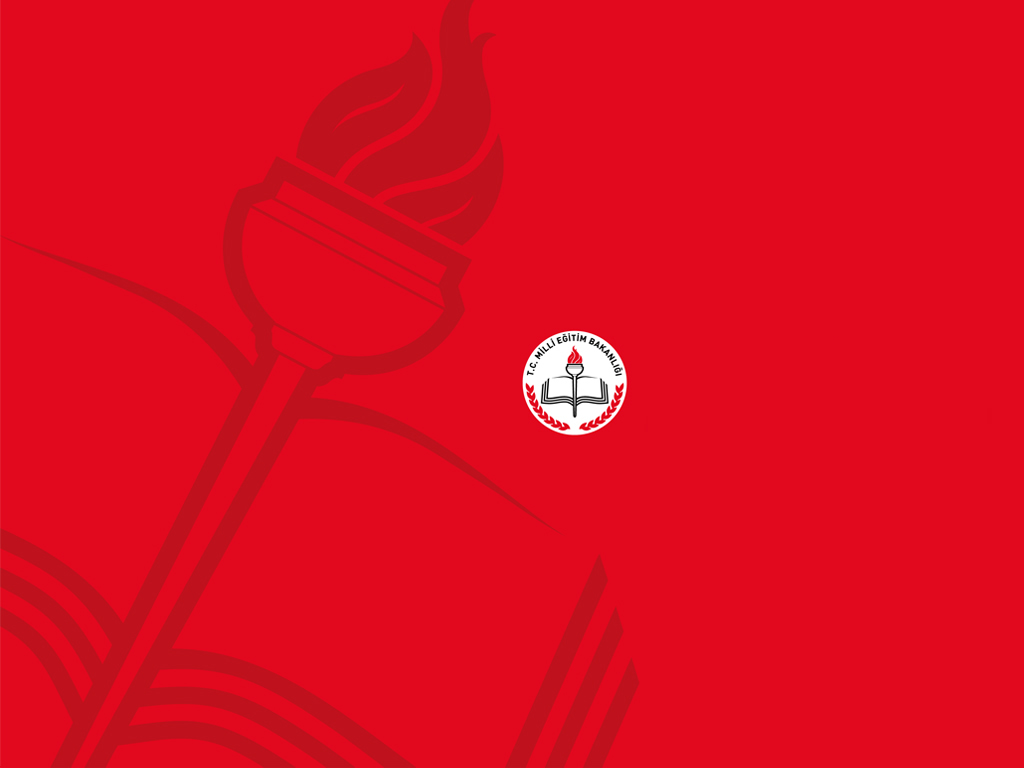 TEŞEKKÜRLER
Mikail ŞENYİĞİT
İdari İşler Daire Başkanlığı
msenyigit@meb.gov.tr
81
81